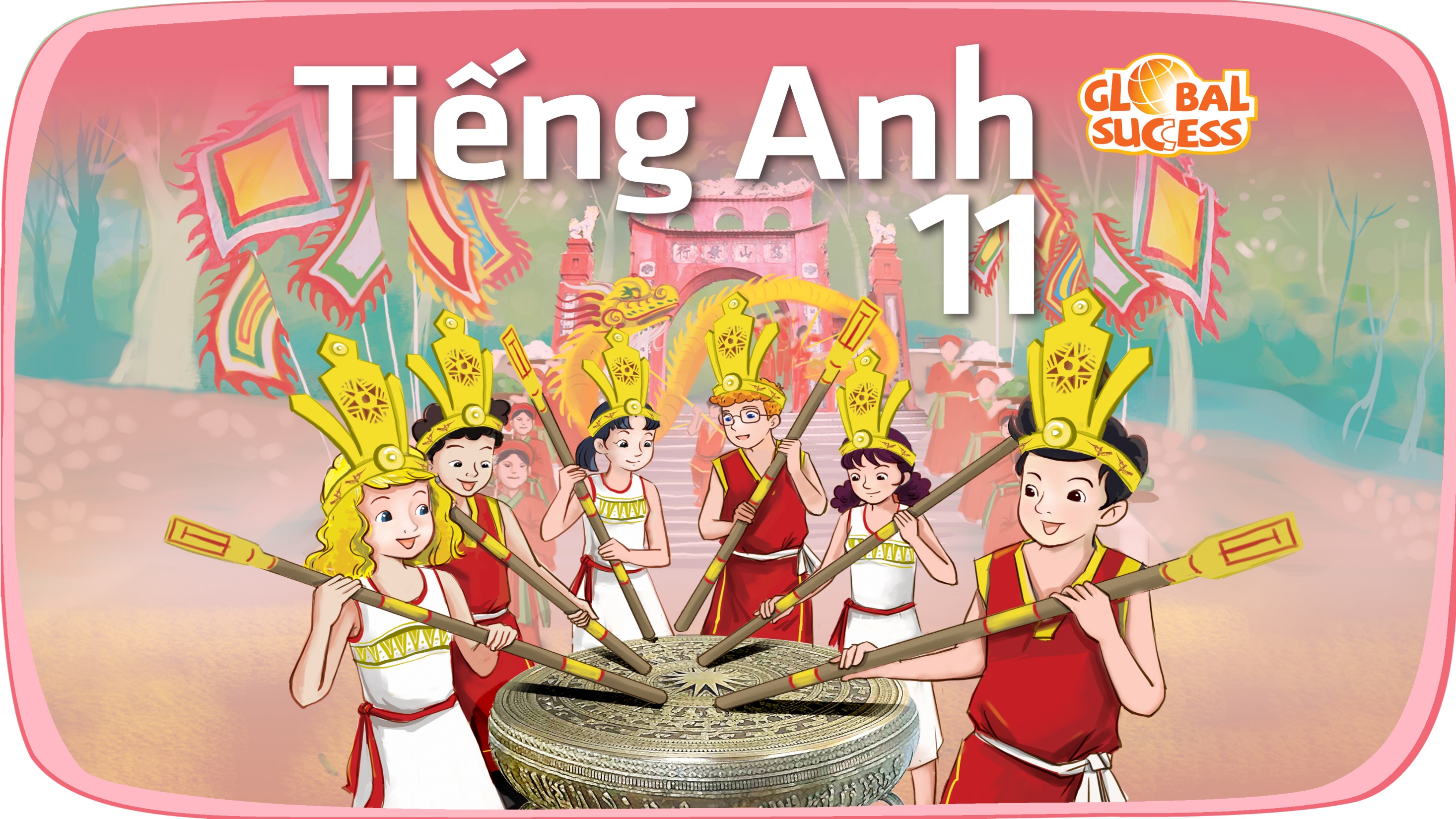 LANGUAGE
LESSON II
Mini game
WARM-UP
Task 1: Listen and repeat. 
Task 2: Mark the intonation in these questions. Then listen and check.
PRONUNCIATION
Task 1: Find five words in the word search and write them next to the correct definition.
Task 2: Complete the sentences using the correct forms of the words.
VOCABULARY
Task 1: Connect these sentences, using linking words or phrases.
Task 2: Add more sentences to each item.
GRAMMAR
Wrap-up
Homework
CONSOLIDATION
WARM-UP
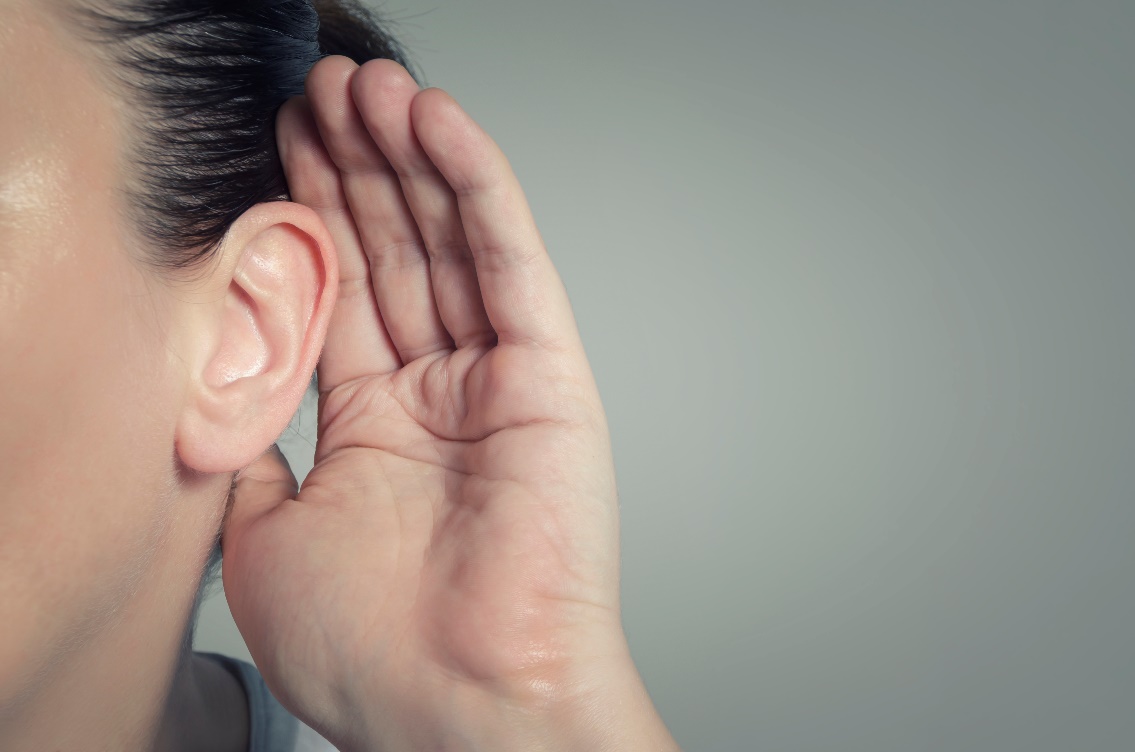 Students work in 4 groups.
You will hear and find the words/ phrases with raised voice in 3 sentences below.
Raise your hands to get turn and answer.
Listen and find the words/ phrases with raised voice.
WARM-UP
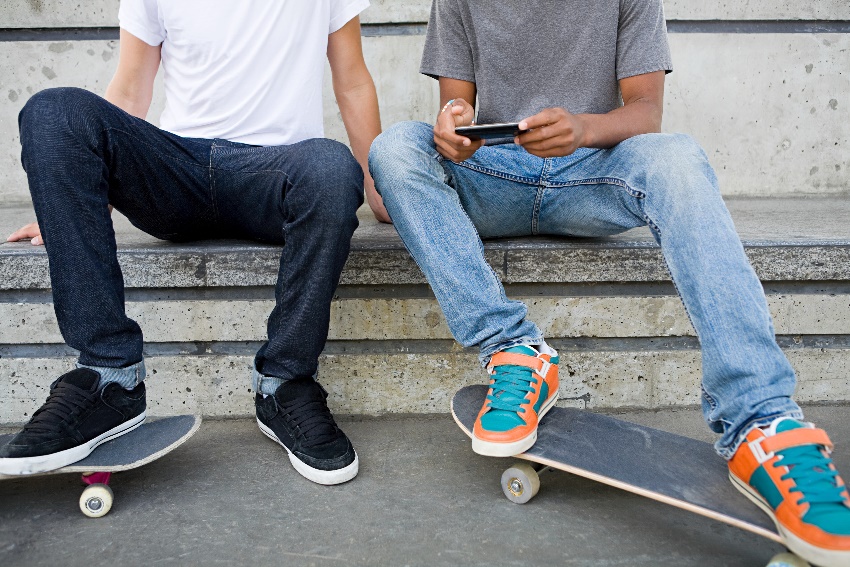 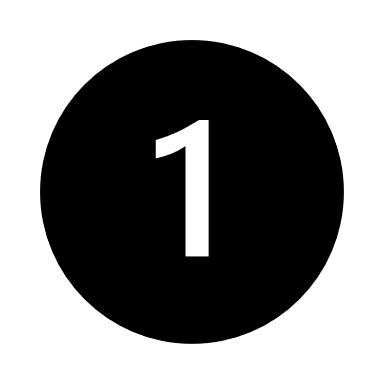 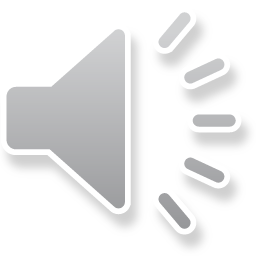 helpful!
Thanks,
Andy.
That’s
really
Listen and find the words/ phrases with raised voice.
WARM-UP
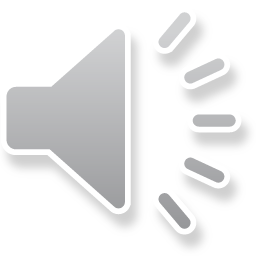 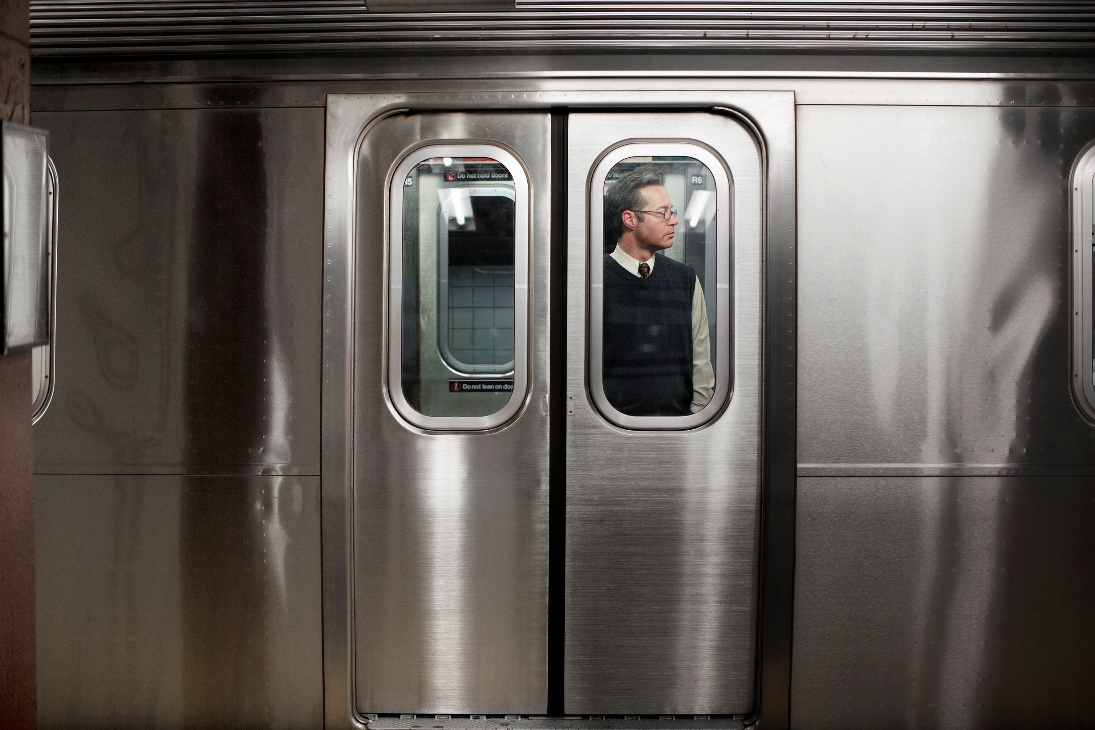 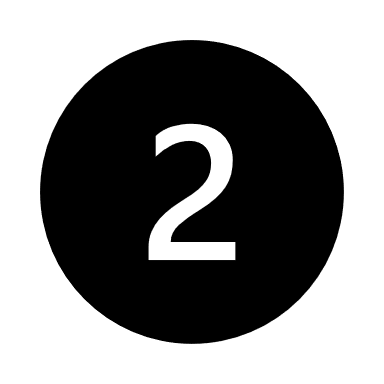 Our
train
leaves
in
ten
minutes.
Listen and find the words/ phrases with raised voice.
WARM-UP
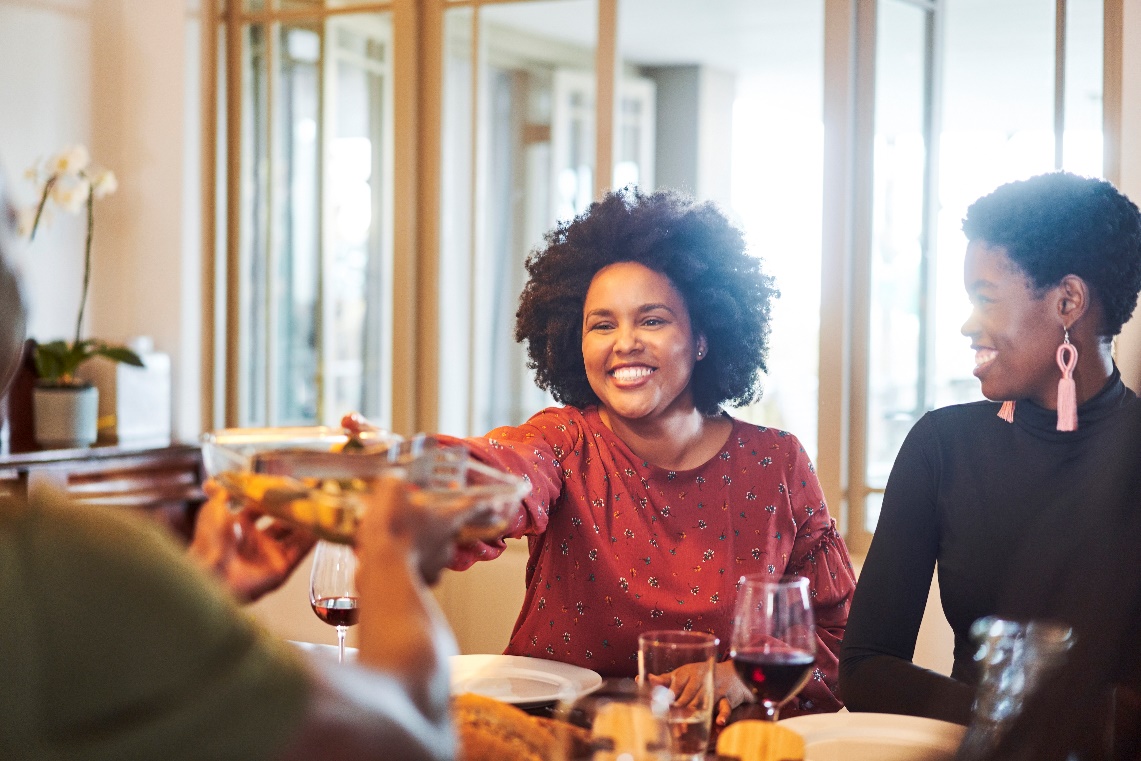 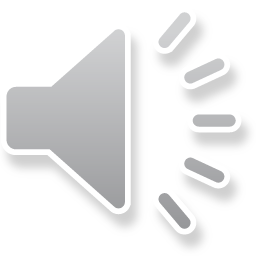 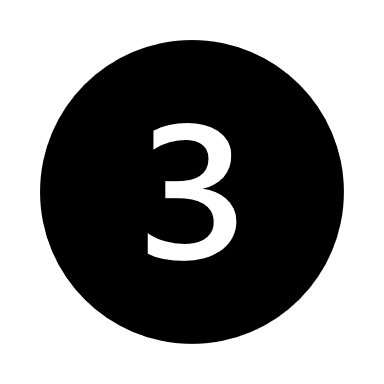 You
your sister
always
argue
during
dinner.
and
Unit
9
SOCIAL ISSUES
6TH GRADE
FAMILY LIFE
Unit
INTONATION IN CHOICE QUESTIONS
LESSON II – LANGUAGE
PRONUNCIATION
1
Listen and repeat. Pay attention to the intonation. Practise saying the questions in pairs.
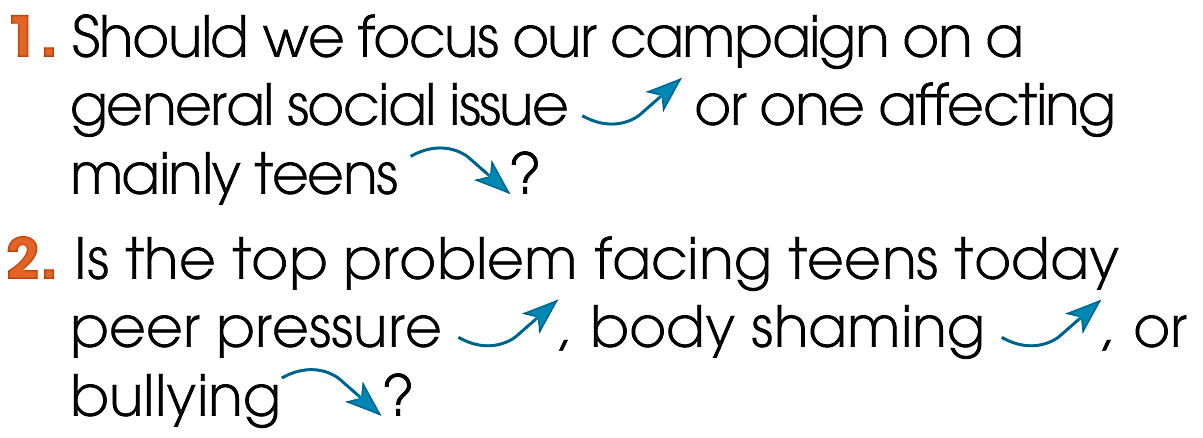 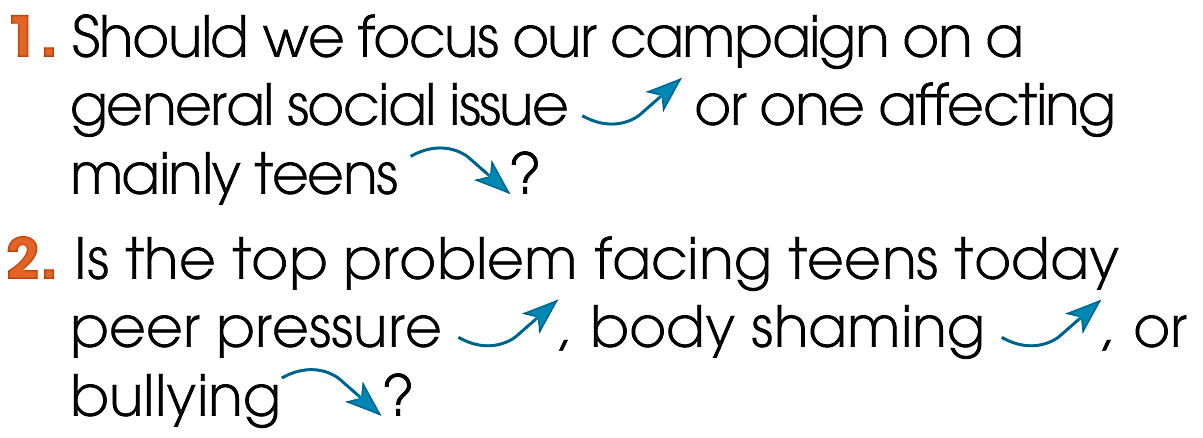 PRONUNCIATION
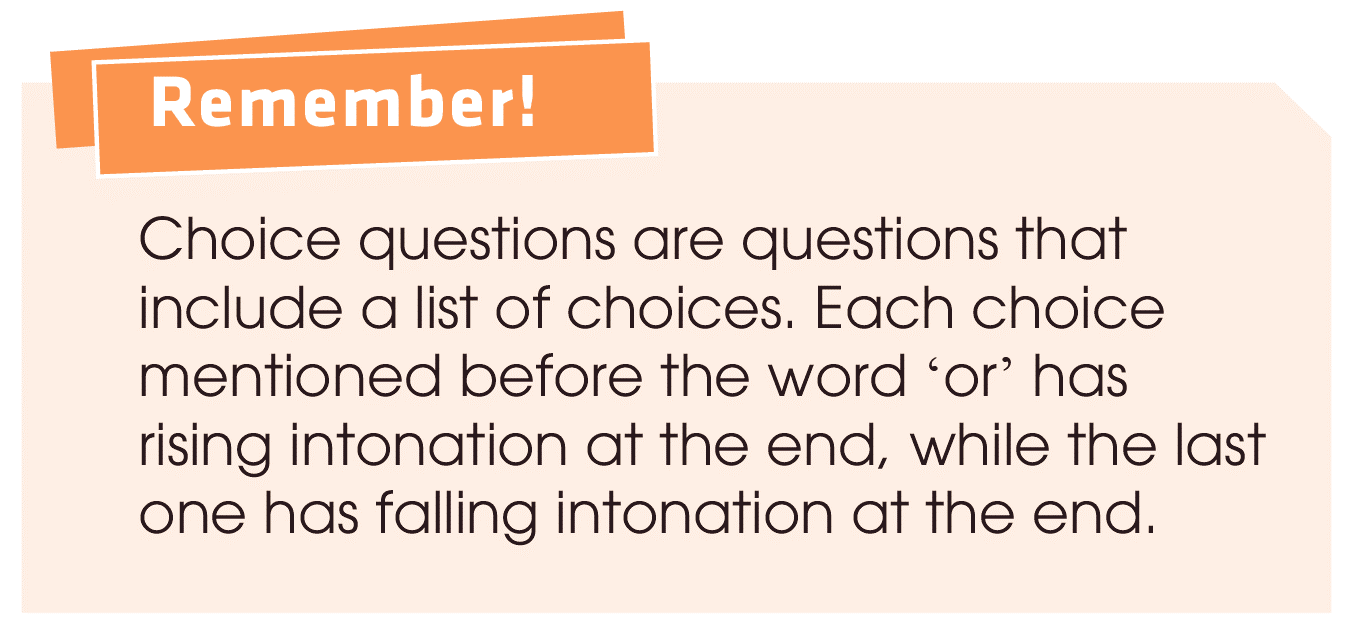 PRONUNCIATION
2
Mark the intonation in these questions. 
Then listen and check. Practise saying them in pairs.
1. Is peer pressure good or bad?
2. Is this a social or environmental issue?
3. Should our campaign focus on crime, overpopulation, or climate change?
4. Do you talk to your parents, share problems with your friends, or ask your teachers for advice?
1. Is peer pressure good or bad?
2. Is this a social or environmental issue?
3. Should our campaign focus on crime, overpopulation, or climate change?
4. Do you talk to your parents, share problems with your friends, or ask your teachers for advice?
up
down
PRONUNCIATION
Violent (adj)
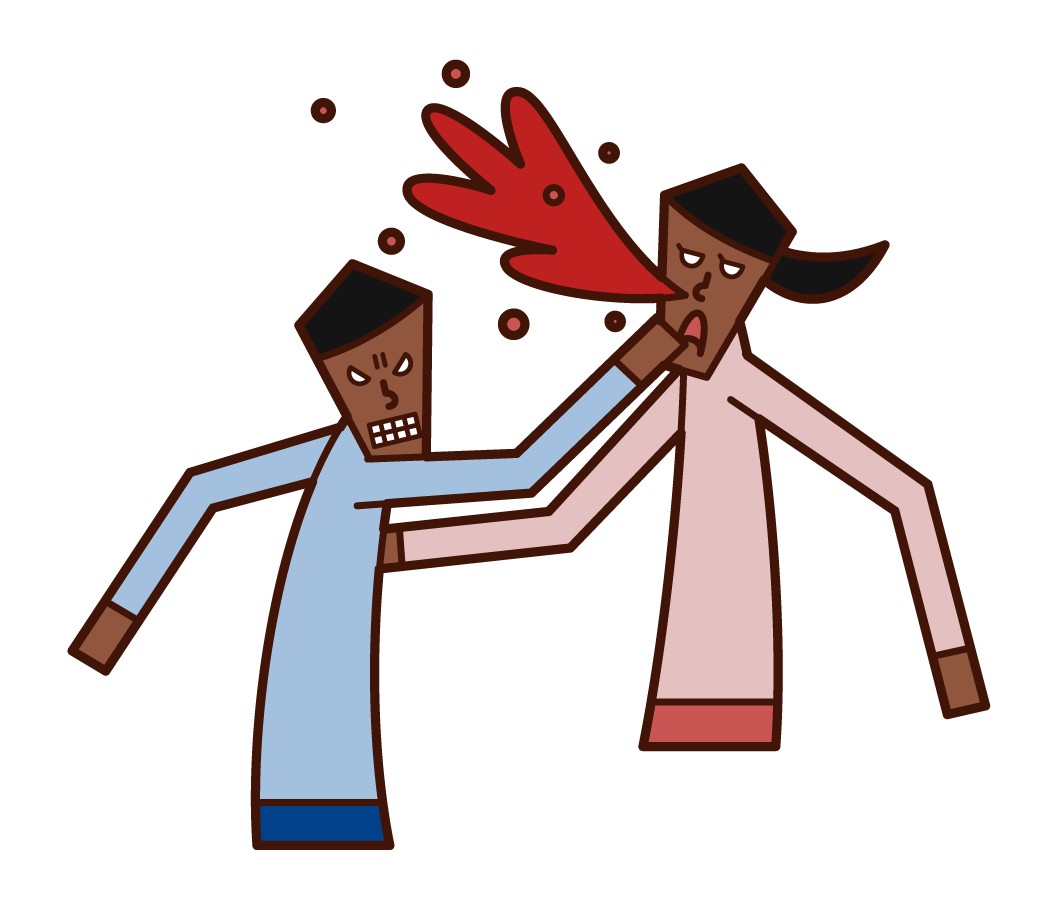 /ˈvaɪə.lənt/
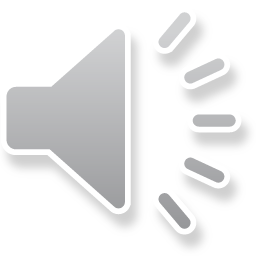 using force to hurt or attack
PRONUNCIATION
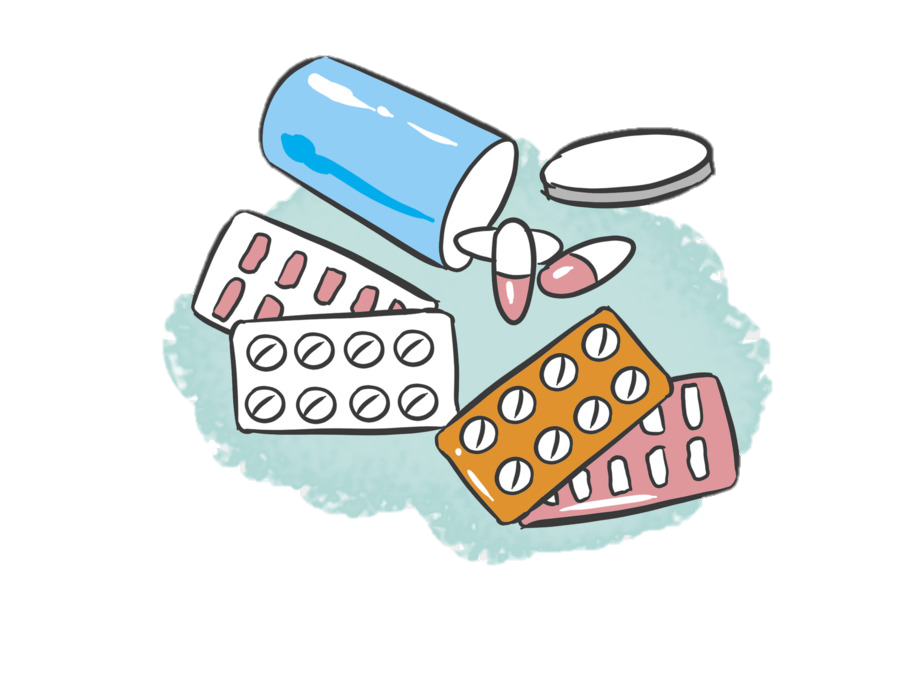 Drug (n)
/drʌɡ/
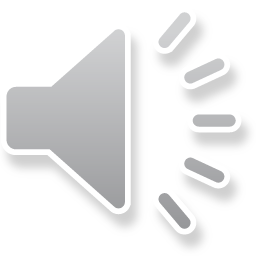 any natural or artificially made chemical that is used as a medicine
PRONUNCIATION
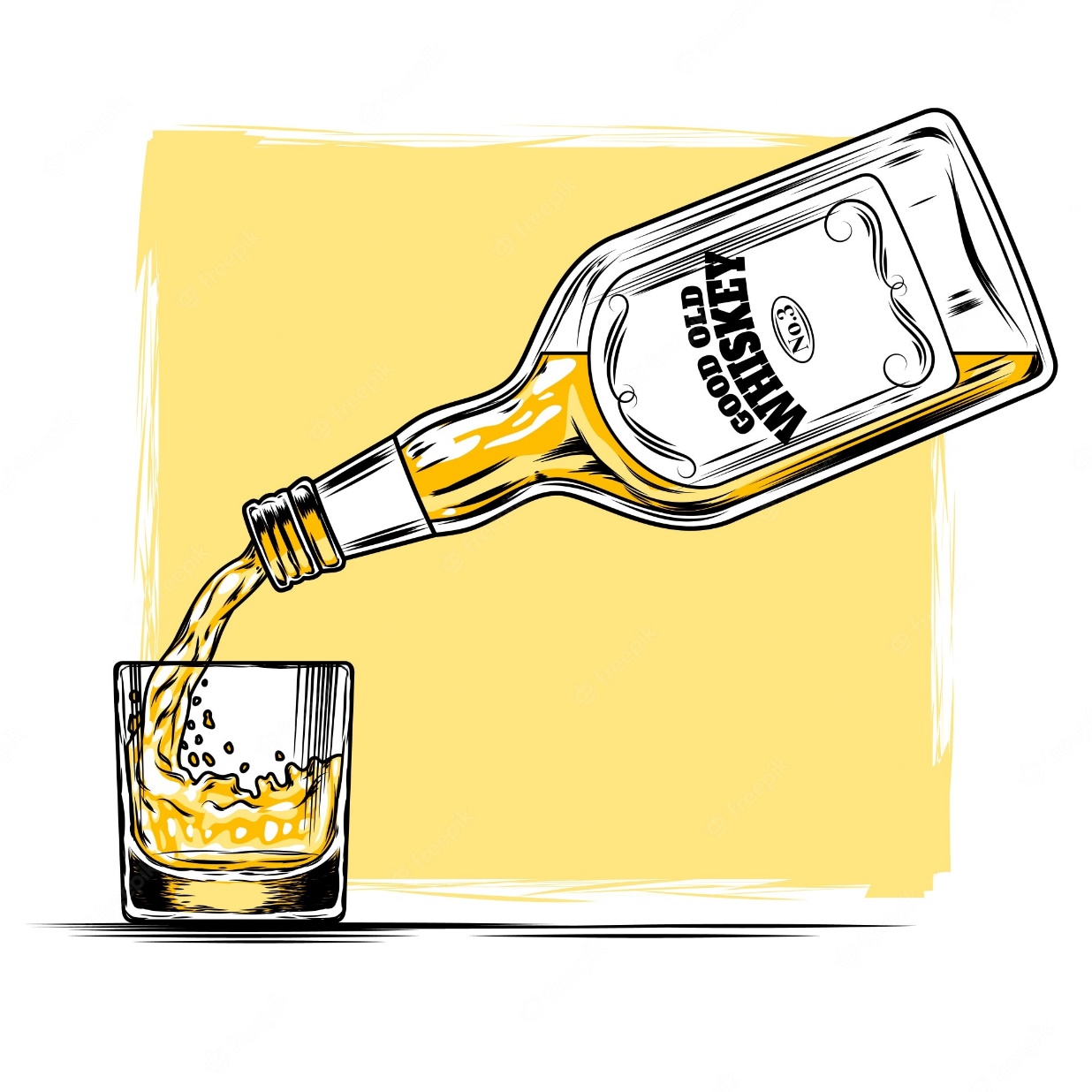 Alcohol (n)
/ˈæl.kə.hɒl/
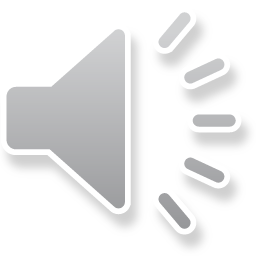 a clear liquid that can make you drunk, also used as a solvent (= a substance that dissolves another) and in fuel and medicines
PRONUNCIATION
Crime (n)
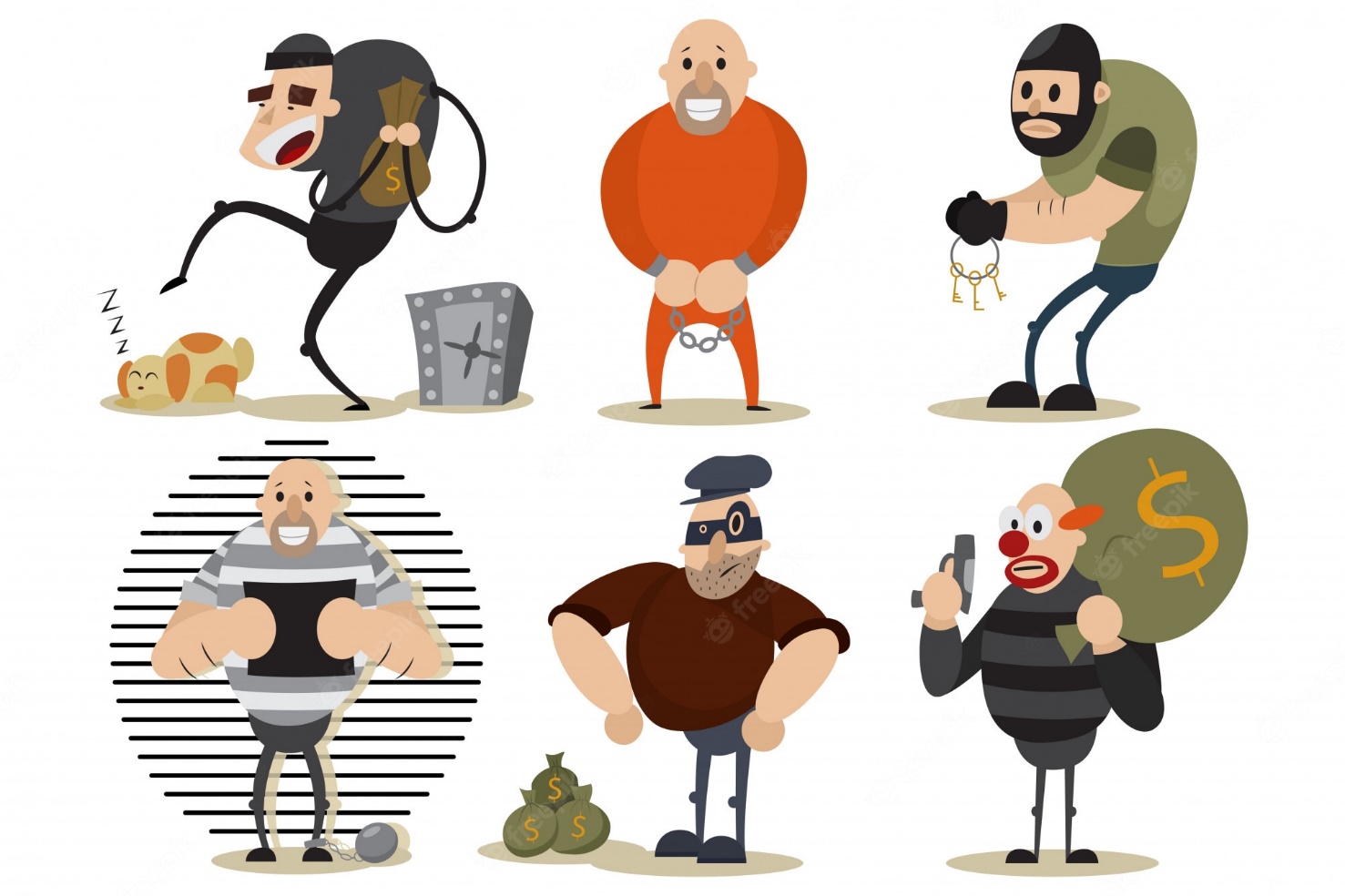 /kraɪm/
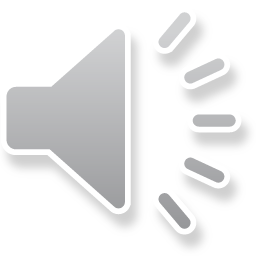 an action or activity that is against the law, or illegal activity generally
PRONUNCIATION
VOCABULARY
Find five words in the word search and write them next to the correct definition. Use the glossary (page 130) to help you.
1
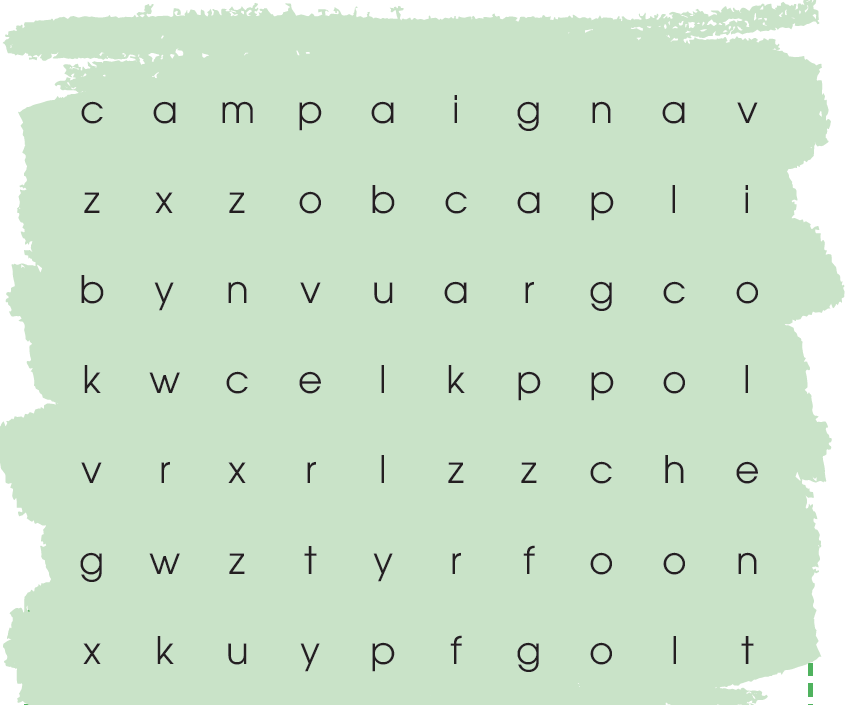 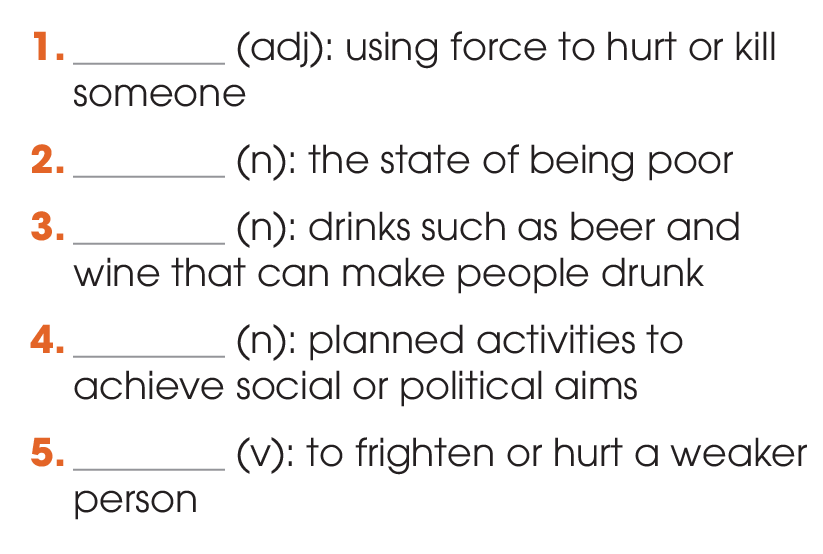 violent
poverty
alcohol
campaign
bully
VOCABULARY
Complete the sentences using the correct forms of the words in 1.
2
alcohol
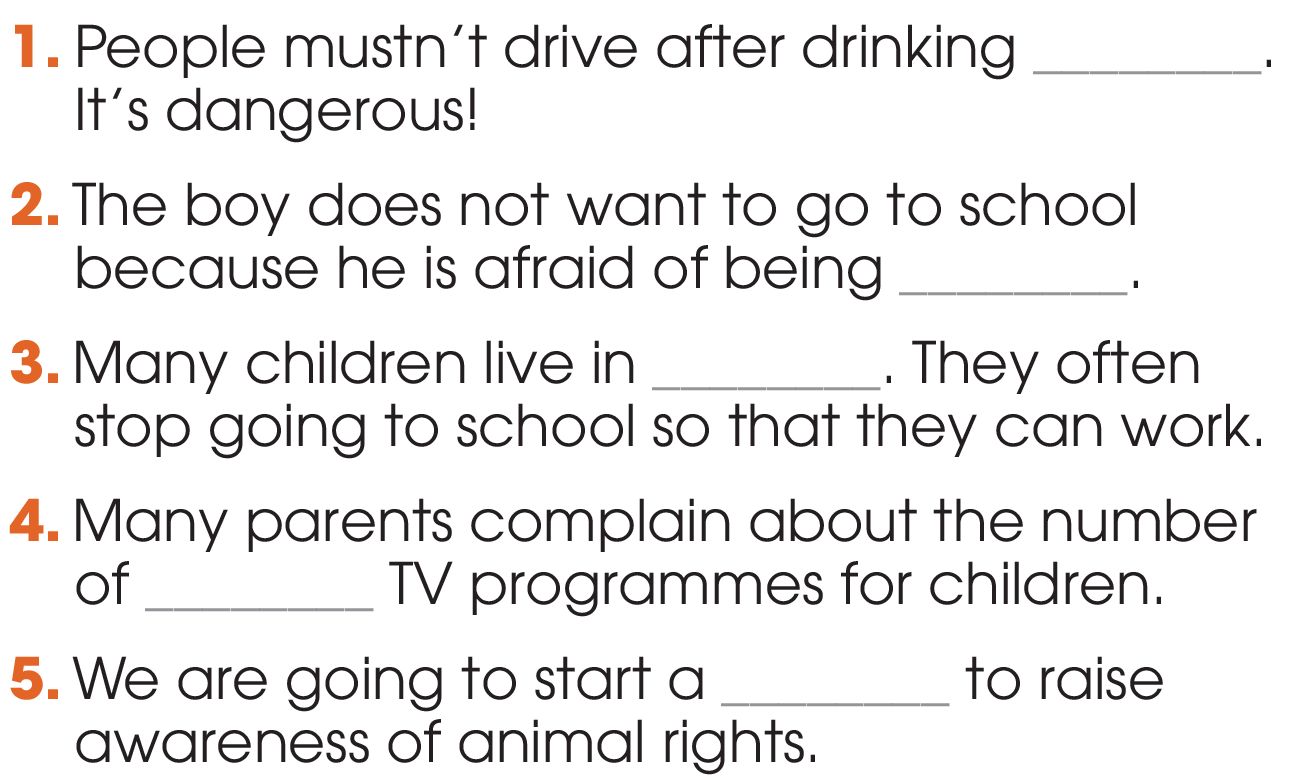 bullied
drugs
violent
campaign
GRAMMAR
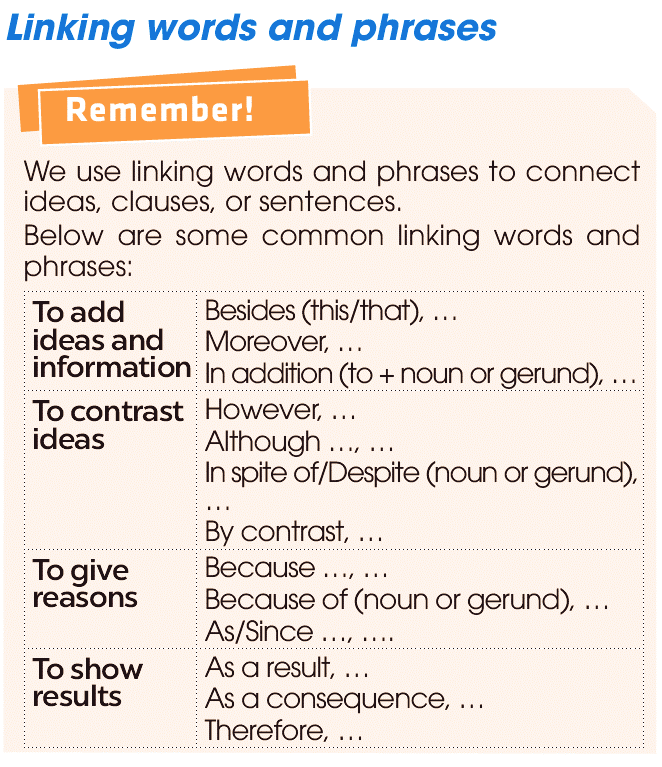 GRAMMAR
Connect these sentences, using linking words or phrases.
1
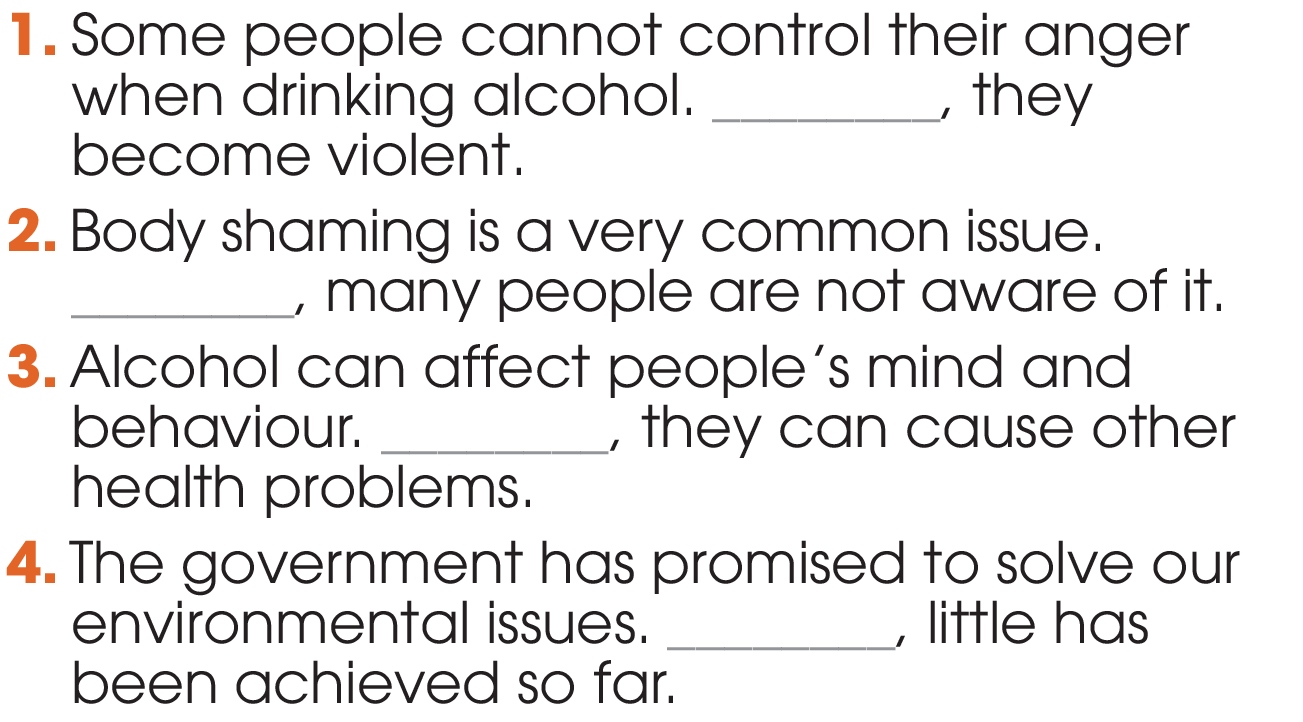 Therefore
But
Moreover
However
GRAMMAR
Work in pairs. Add more sentences to each item. Use different linking words and/or phrases.
2
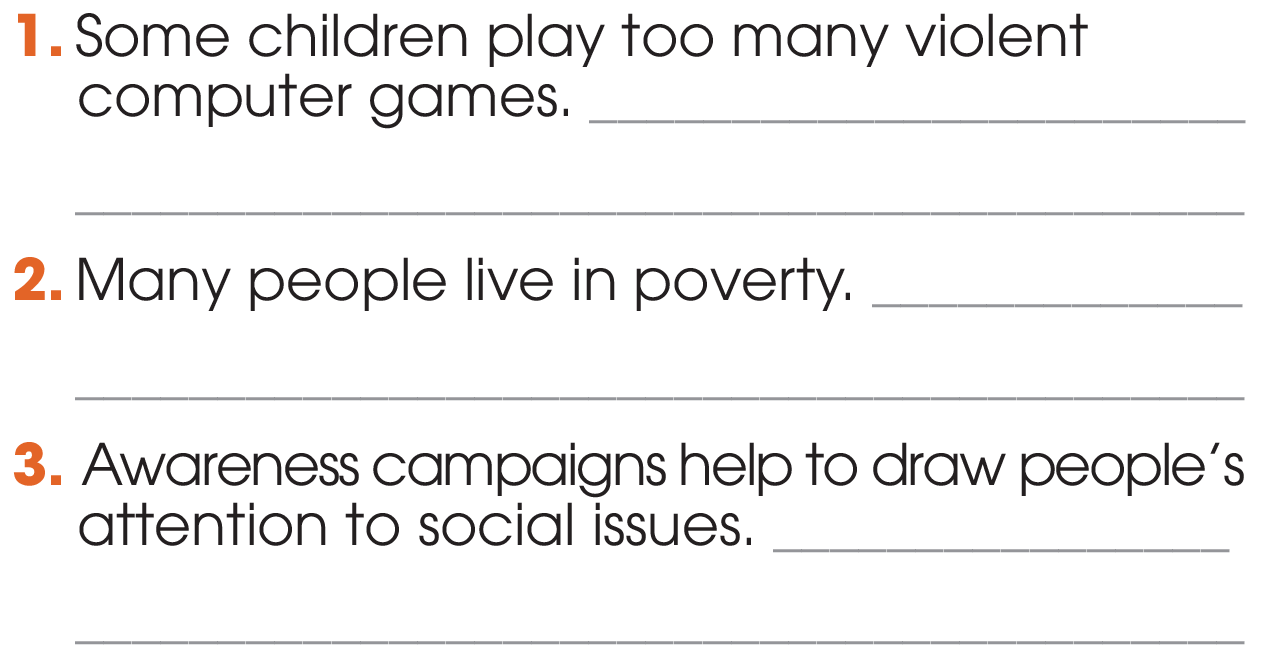 As a result/ As a consequence/ Therefore
However
Moreover / In addition/ Besides
CONSOLIDATION
1. WRAP-UP
What have you learnt today?
Use linking words and phrases correctly.
Intonation in Choice question.
CONSOLIDATION
2. HOMEWORK
Do exercises in the workbook.
Prepare for Lesson 3 - Unit 9.
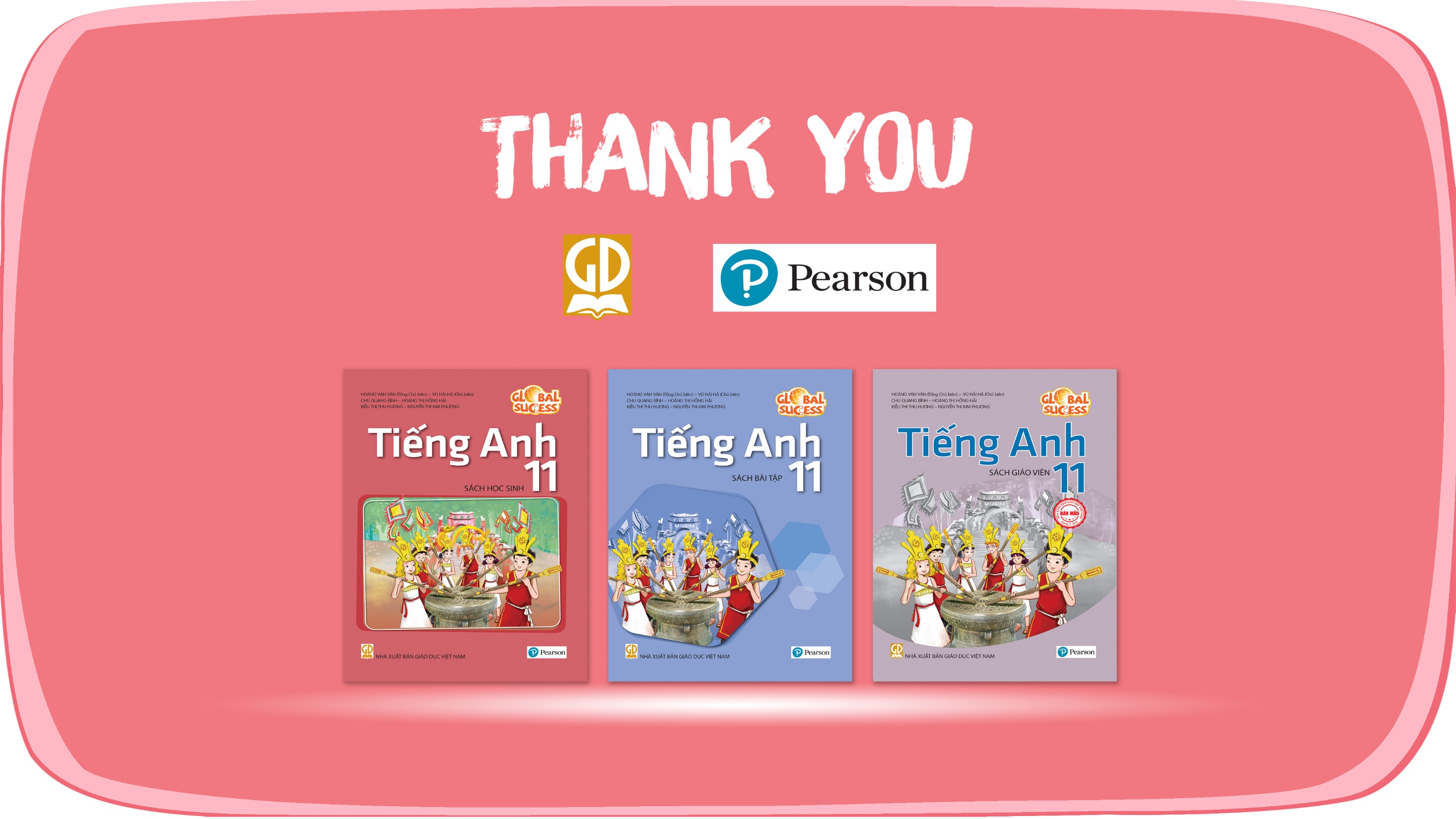 Website: hoclieu.vn
Fanpage: facebook.com/sachmem.vn/